Scheduling
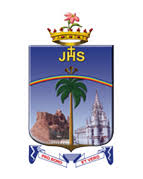 25 March 2019
Intro
Interleave the execution of processes to maximize CPU utilization while providing reasonable response time
The scheduler determines:
 Who will run
 When it will run
 For how long
2
25 March 2019
Scheduling algorithms: Terms
Response time: minimize, for interactive users
Turnaround time: average time for a job to complete
Waiting time: minimize the average over processes
Throughput: number of completed jobs per time unit
3
25 March 2019
Scheduling algorithms: Terms
Throughput – number of processes completed per unit time
Turnaround time – interval of time from process submission to completion
Waiting time – sum of time intervals the process spends in the ready queue
Response time – the time between submitting a command and the generation of the first output
CPU utilization – the percentage of time in which the CPU is not idle
4
25 March 2019
Criteria by system type
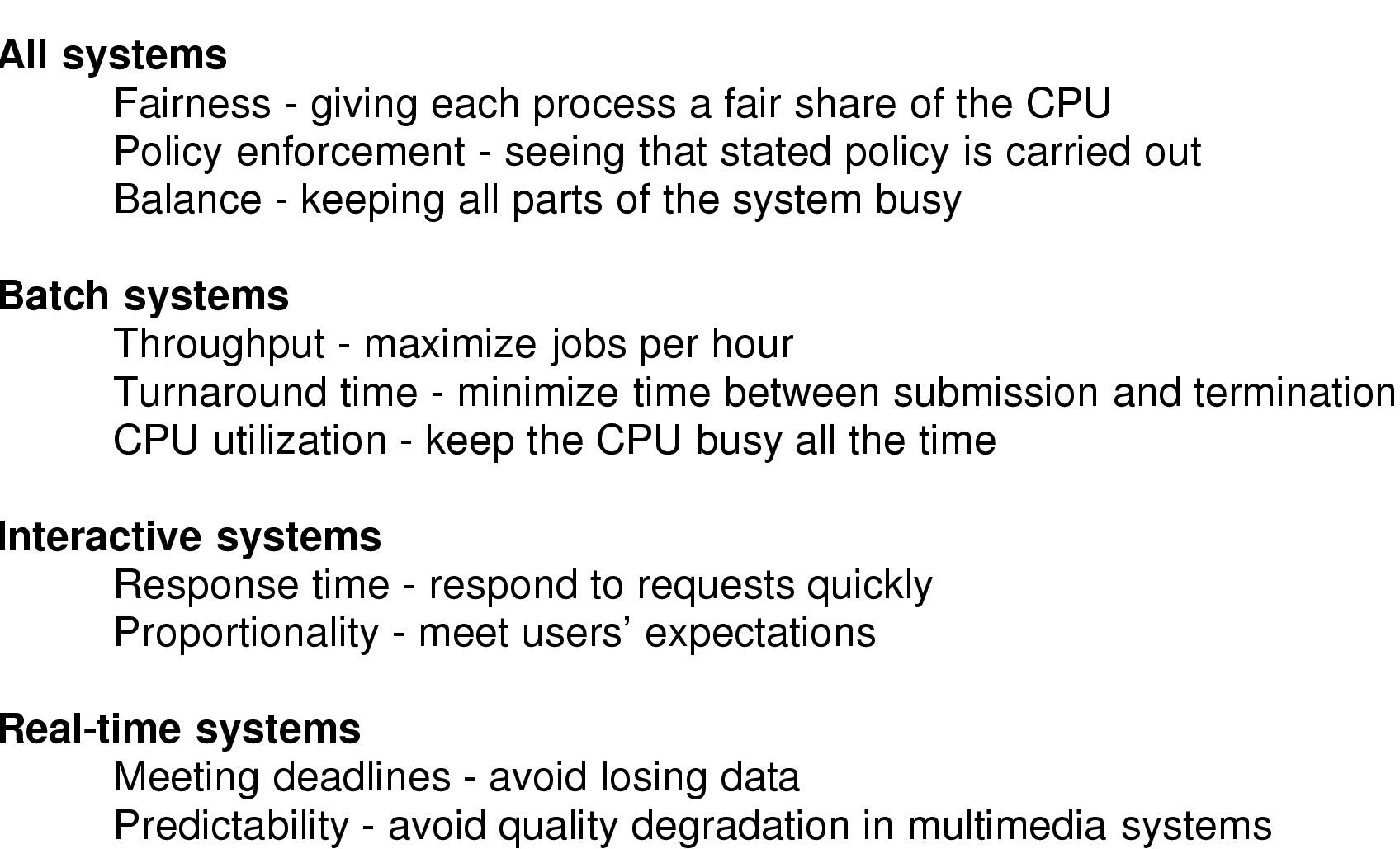 5
25 March 2019
Scheduling – Types of behavior
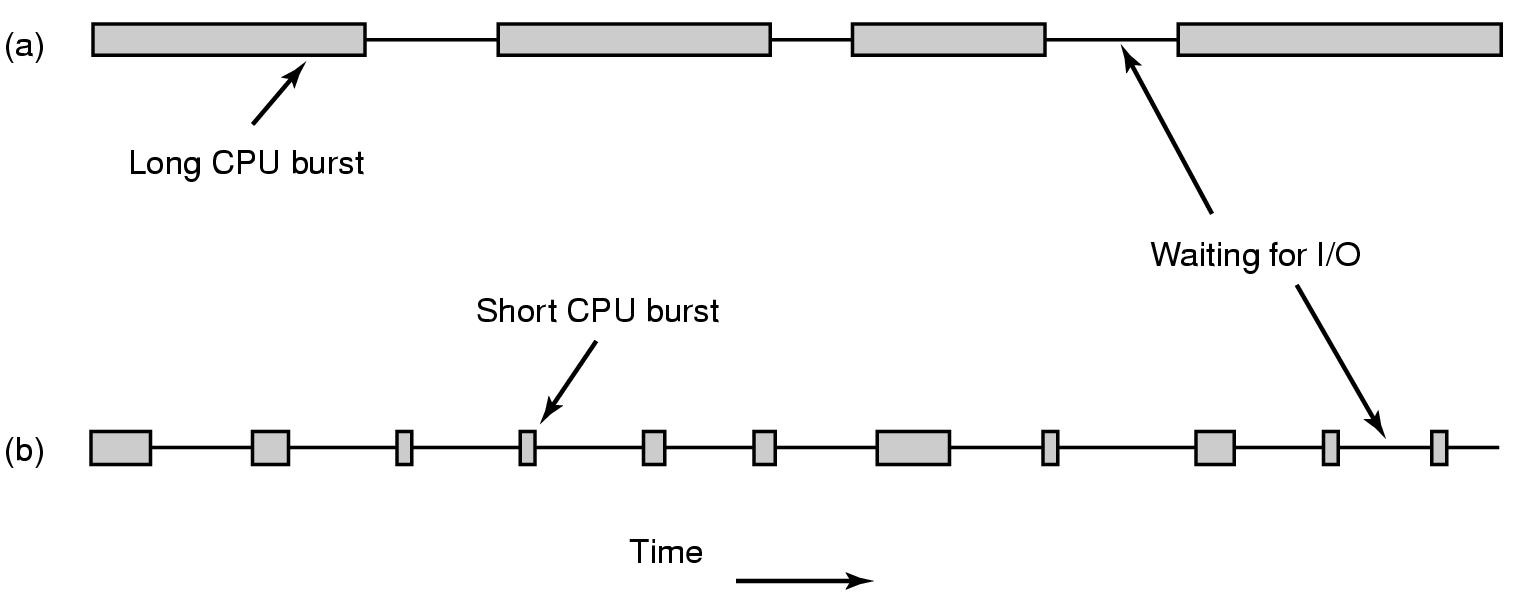 Bursts of CPU usage alternate with periods of I/O wait
CPU-bound processes
I/O bound processes
6
25 March 2019
CPU Utilization   vs.  Turnaround time
We have 5 interactive jobs  i1…i5  and one batch job b
Interactive jobs: 10% CPU; 20% disk I/O; 70% terminal I/O; total time for each job 10 sec.
Batch job: 90% CPU; 10% disk I/O; total time 50 sec.
Cannot run all in parallel !!
 i1..i5 in parallel - disk I/O is 100% utilized
 b and one i in parallel - CPU is 100% utilized
7
25 March 2019
CPU utilization  vs. Turnaround time
Two possible schedules:
1. First i1…i5, then b
	UT = (10x0.5 + 50x0.9)/60 = 83%
	TA = (10x5 + 60x1)/6 = 18.33sec.

2. b and each of the i’s (in turn) in parallel:
	UT = (50x(0.9+0.1))/50 = 100%
	TA = (10+20+30+40+50+50)/6 = 33sec.
8
25 March 2019
When are Scheduling Decisions made ?
1. Process switches from Running to Waiting  (e.g. I/O)
2. New process created (e.g. fork)
3. Process switches from Running to Ready  (clock.. )
4. Process switches from Waiting to Ready  (e.g. IO completion)
5. Process terminates
Types of Scheduling:
Preemptive scheduling: process preepmtion may be initiated by scheduler
When for non-preemptive scheduling?
only 1 And 5.
9
25 March 2019
First-come-first-served (FCFS) scheduling
Processes get the CPU in the order they request it and run until they release it
Ready processes form a FIFO queue
10
25 March 2019
If they arrive in the order P1, P2, P3, we get:
P1
P2
P3
0
24
27
30
Average waiting time:
FCFS may cause long waiting times
Process
Burst time (milli)
P1
24
P2
3
P3
3
(0+24+27) / 3 = 17
11
25 March 2019
Process
Burst time (milli)
P1
24
P2
3
P3
3
P2
P3
P1
3
0
6
30
Average waiting time:
FCFS may cause long waiting times (cont’d)
If they arrive in the order P1, P2, P3, average waiting time 17
What if they arrive in the order P2, P3, P1?
(0+3+6) / 3 = 3
12
25 March 2019
Process
Burst time (milli)
A
5
B
2
C
4
D
1
A
B
D
C
Average waiting time: 8.75
0
5
7
11
12
SJF schedule
D
B
C
A
Average waiting time: 5.75
0
1
3
7
12
(Non preemptive) Shortest Job First (SJF) scheduling
The CPU is assigned to the process that has the smallest next CPU burst
In some cases, this quantity is known or can be approximated
FCFS schedule
13
25 March 2019
P4
P1
P3
P2
0
2
4
7
5
16
12
8
P3
P2
P4
Non-preemptive SJF: example(varying arrival times)
Process
Arrival time
Burst time
P1
0
7
P2
2
4
P3
4
1
P4
5
5
Non-preemptive SJF schedule
Average waiting time:
(0+6+3+7) / 4 = 4
14
25 March 2019
P2
2
5
11
P1
P1
0
16
7
Preemptive SJF (Shortest Remaining Time First)
Process
Arrival time
Burst time
P1
0
7
P2
2
4
P3
4
1
P4
5
5
Preemptive SJF schedule
P3
P2
P4
4
P2(2)
P1(5)
P4(4)
Average waiting time:
(9+1+0+2) / 4 = 3
15
25 March 2019
example
16
25 March 2019
5
0
10
15
20
First-Come-First-Served   (FCFS)
Each process joins the Ready queue
When the current process finishes executing, the oldest process in the Ready queue is selected
 Average waiting time is 4.6; Average Turnaround is 8.6
1
2
3
4
5
17
25 March 2019
5
0
10
15
20
1
2
3
4
5
Shortest Remaining Time First - SRTF
Preemptive version of the ‘Shortest Job First’ policy
 Must estimate processing time
 Average waiting time is 3.2; Average Turnaround is 7.2
18
25 March 2019
Round  Robin - the oldest method
Each process gets a small unit of CPU time (time-quantum), usually 10-100 milliseconds
For n ready processes and time-quantum q, no process waits more than (n - 1)q
Approaches FCFS when q grows
Time-quantum ~ switching time (or smaller)
relatively large waste of CPU time
Time-quantum >> switching time
long response (waiting) times, FCFS
19
25 March 2019
Compatible Time Sharing System (CTSS)
Assign time quanta of different lengths to different priority classes
 Highest priority class: 1 quantum, 2nd class: 2 quanta, 3rd class: 4 quanta, etc.
 Move processes that used their quanta to a lower class
 Net result - longer runs for CPU-bound  processes; higher priority for I/O-bound processes
 for a CPU burst of 100 time quanta - 7 switches instead of 100 (in RR)
20
25 March 2019
User-level Thread Scheduling
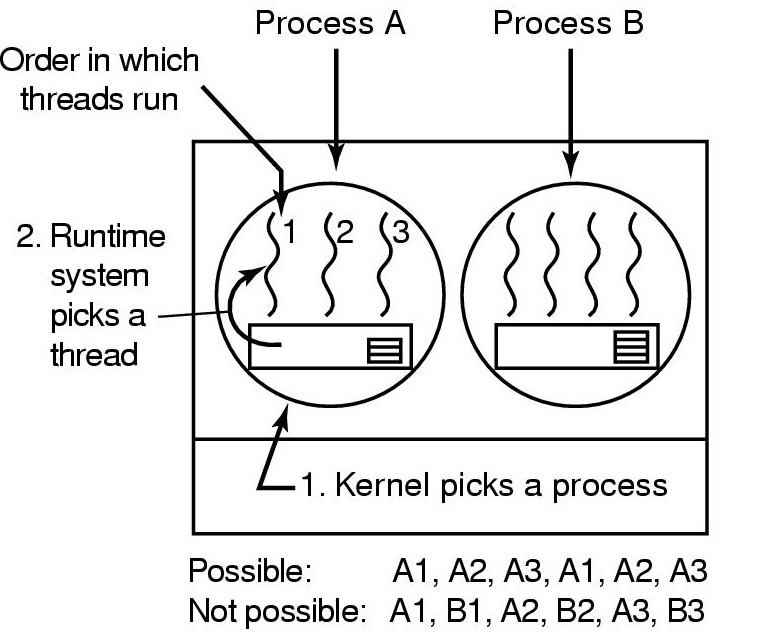 Scheduling within a quantum
Different scheduling algorithms for threads/processes possible
No way to preempt user threads
Thread context switch much faster
Application-specific scheduling possible
21
25 March 2019
Kernel-level Thread Scheduling
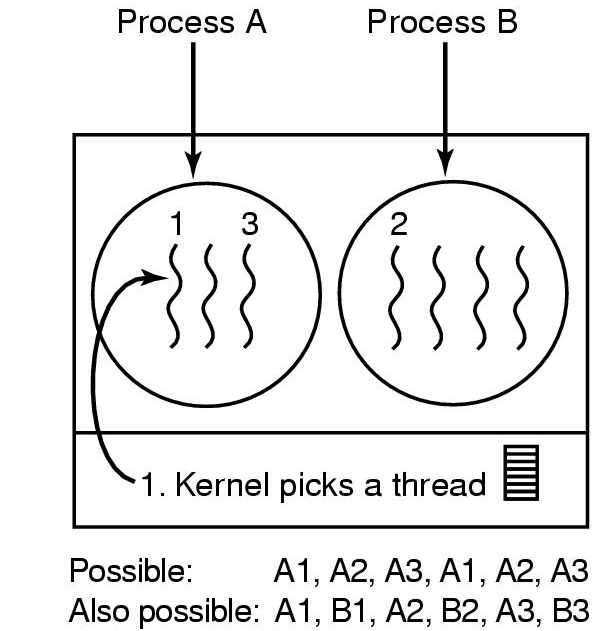 Scheduling within a quantum
Scheduler may prefer switches within same process
Context switch more expensive
A blocking thread does not block all process threads
22
25 March 2019
Three classes of threads
Real-time FIFO
Have highest priority, can only be preempted by a higher-priority real-time FIFO thread
Real-time round robin
Assigned time quantum
Timesharing
Priorities 100-139
Priority determines the number of clock ticks (jiffys) assigned to a round-robin or timesharing thread
23
25 March 2019
24
25 March 2019